BSSb1194 Complex societies and their collapse
Jakub Drmola
Early complex societies
what is their purpose?

 why were early civilizations where they were and not somewhere else?

 what do they need?
 acceptable climate
 water, food
 natural resources
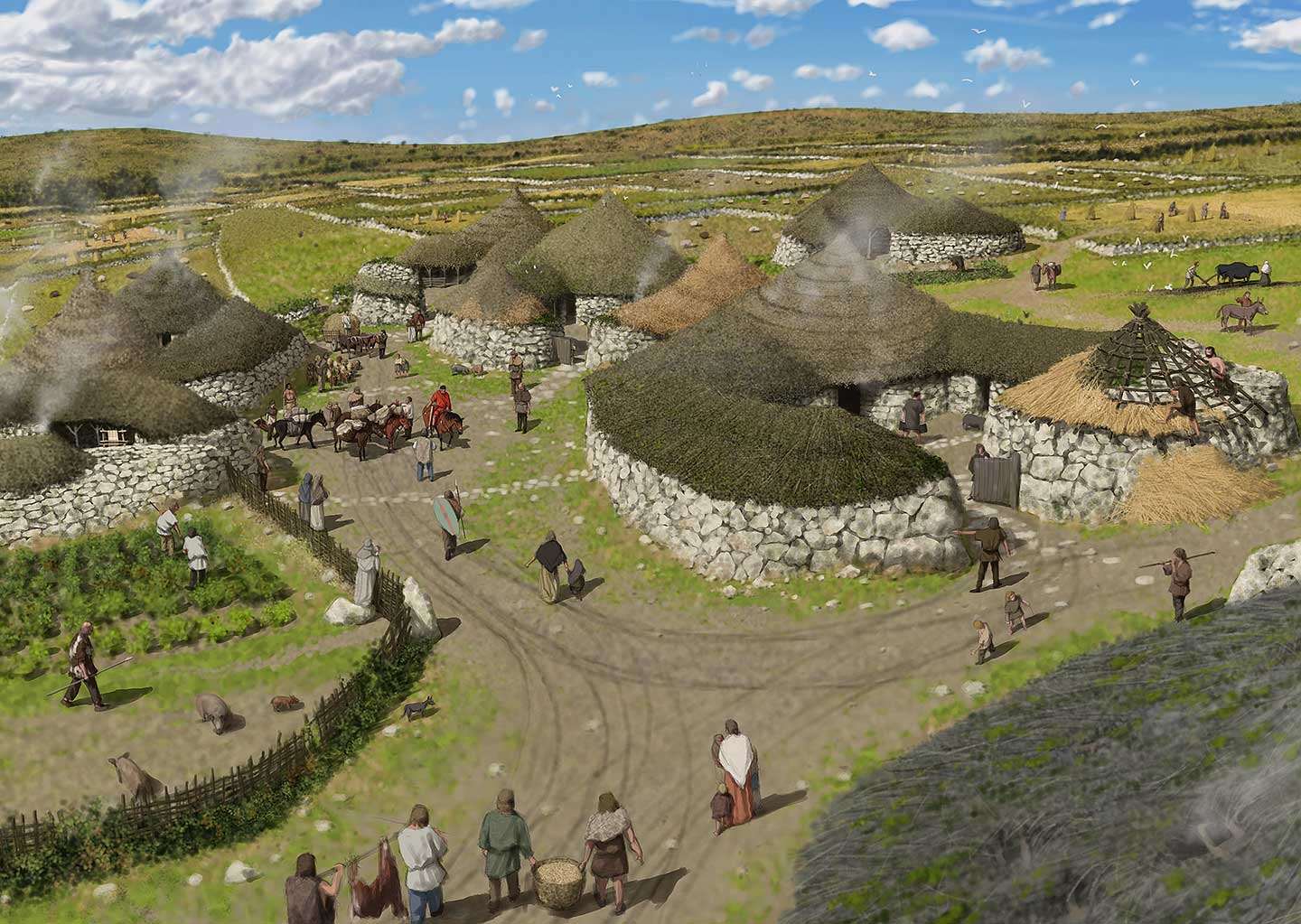 Agriculture
- ability to feed people is dependent on local crops
- it must be efficient to allow for specialization
- crops are not equal
wheat and rice are ideal

- it is difficult to spread crops to different latitude
Livestock
- domestication of animals is also crucial
for both meat and physical power

- animals are not equal either
some are much harder to domesticate than others
diet, growth and breeding, temperament, sociability, etc.

- can also have trouble migrating to different latitudes
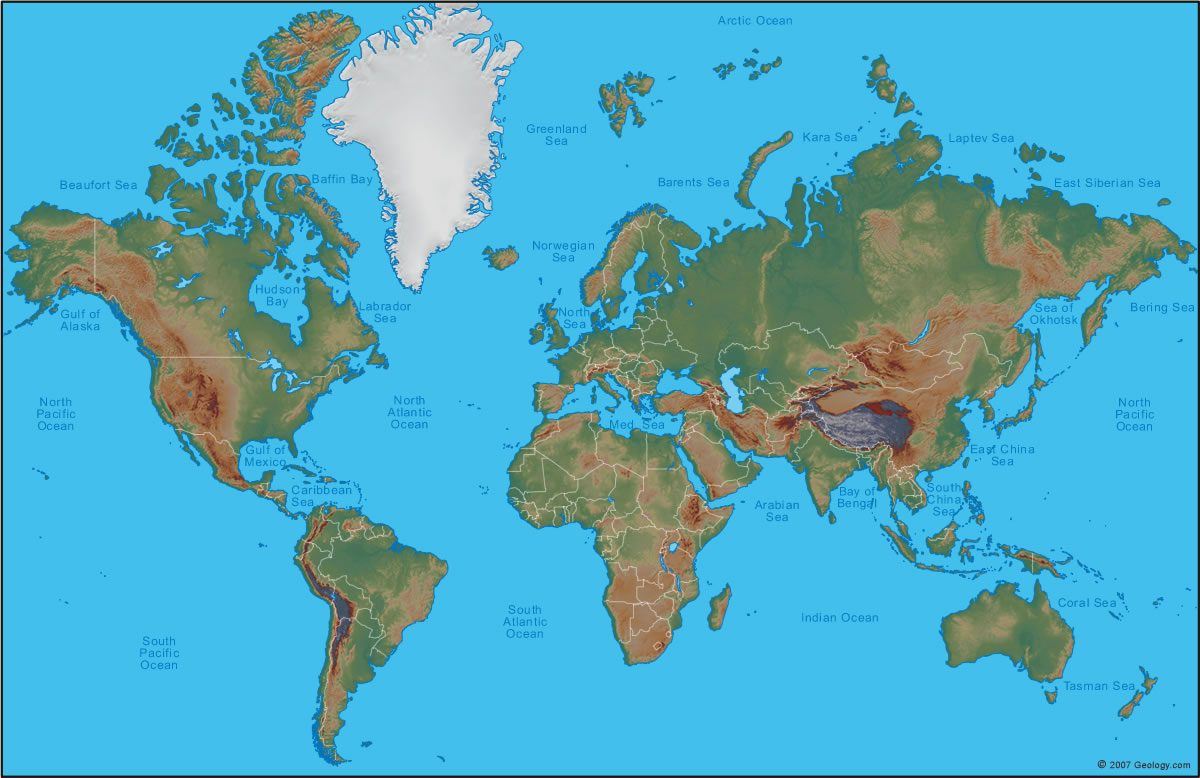 Natural resources
- societies need fuel
wood, coal, oil, …





- and structural materials
wood, metals, etc.
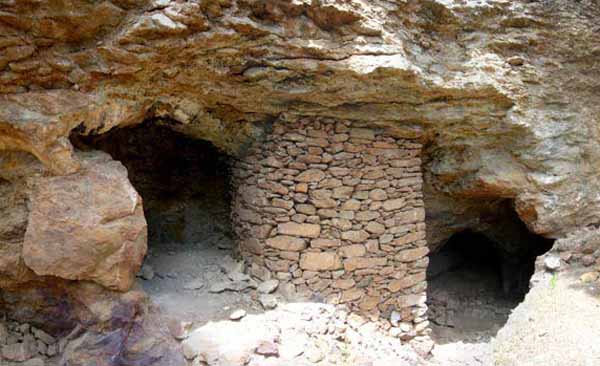 Causes of collapse
- societies grow more complex to solve problems
- complexity “costs energy”
- increasing complexity has diminishing returns
can be recovered by innovation and technology
- complexity tends to lead to specialization
- specialization tends to lower adaptability
- adaptability is needed to respond to shocks
Causes of collapse
- collapse = forced loss of complexity
when a society cannot “afford” itself anymore
can overshoot carrying capacity or diminish it

- dependent on neighboring societies
lack there of, trade, takeover – W vs. E Roman Empire

- most collapses from combination of causes, but not always, single shock can be enough
Resilience
- ability of a (social) system to maintain its function during some crisis or restore it afterwards

- specialization and optimizing for efficiency decrease resilience
for example on-time supply chains
or lacking redundancies
On shocks
- natural shocks are common triggers
famines, earthquakes, disease

- but “unnatural”, i.e. man-made, accidents
unintentional consequences of intentional actions
most commonly industrial disasters 
like Chernobyl or Bhopal
Note on “self-propagating systems”
- any system that grows or multiplies with success (ie society/nation/empire …) 
- competition among systems (for resources, etc.)
- winner grows and multiplies, loser withers

- basically a Darwinian perspective:			 natural selection among social systems
- prioritizes short-term gains over long-term risks
The Great Filter
- Drake equation
N = R * fp * ne * fl * fi * fc * L

- Fermi paradox
“where are all the ETs?”

- Great Filter?
something stops intelligent life
Questions
- can we collapse?
- what would it take?
- what would it look like?
- are you prepared?